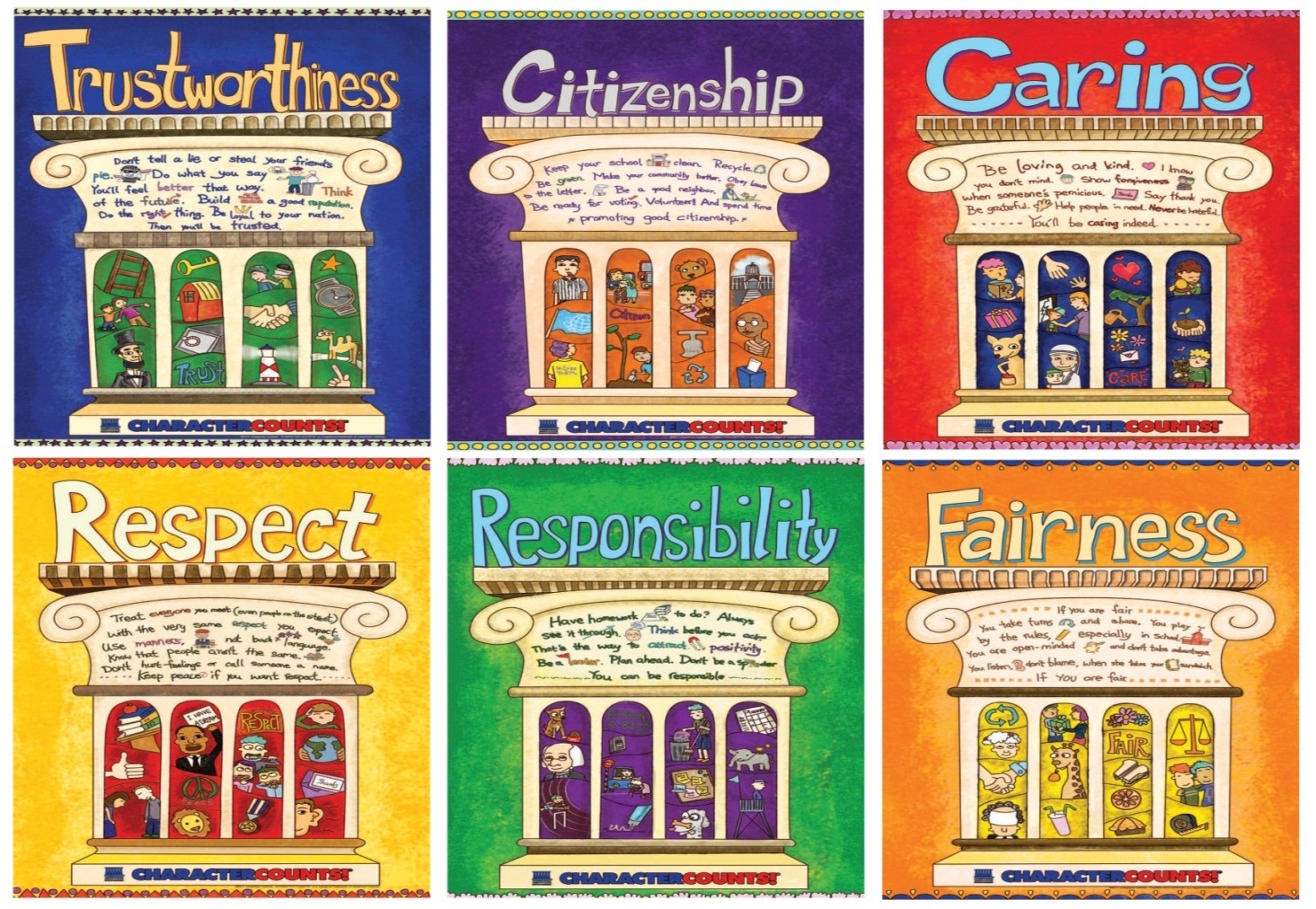 Day 2
Opening Activity
Personal Attributes
Ways We Instill Beliefs -  Day 1
Direct Teaching


Experiential Learning



Vicarious Experiences




What did you learn that you didn’t expect? 
How can you use this in your role within your school?
Page 26
The essence of CHARACTER COUNTS! 6.0 is explicit and overt identification and teaching of the key beliefs (values) that will result in choices that produce desired behaviors.
What are they? 
 Why do they matter?
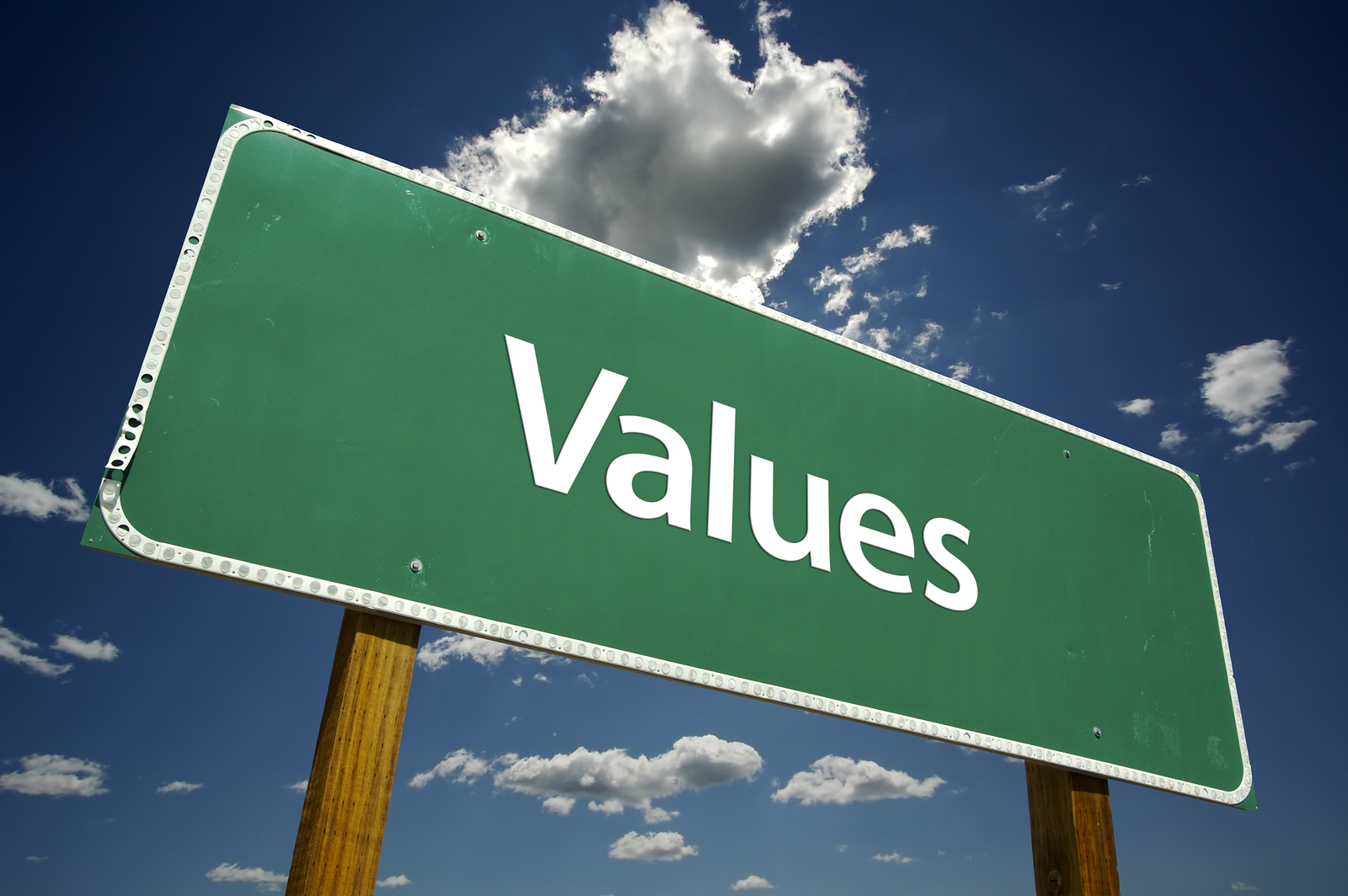 Values are beliefs, attitudes and desires that shape goals and motivate choices.
[Speaker Notes: Values are essentially beliefs, which, depending on the importance we attach to them , can be described as convictions (usually, these are the most deeply held beliefs evoking passion), attitudes (often reflecting emotions and feelings), opinions and preferences.
A person’s most important beliefs (sometimes different than they think or say) drive behaviors but not always on a conscious level. One of the most effective ways to change behavior is to change beliefs.
Many of our values were formed and reside at a subconscious level , the result of generally held social norms (i.e., culture), religious training, and the teaching and modeling of parents, teachers and peers, 
Our values both shape and reflect emotional responses induced at a spontaneous or subconscious level  as well as the result of conscious deliberative reasoning.
Most people are unaware of all the beliefs that shape their attitudes and actions.
The beliefs that have the most influence on behavior are not necessarily true. Many are irrational (not the result of reasoning), some are illogical, some are mere  superstitions (e.g., if I break a mirror I will have bad luck) and those that relate to objective facts (as opposed to subjective preferences or descriptions of a perception or belief) can be objectively and demonstrably false.]
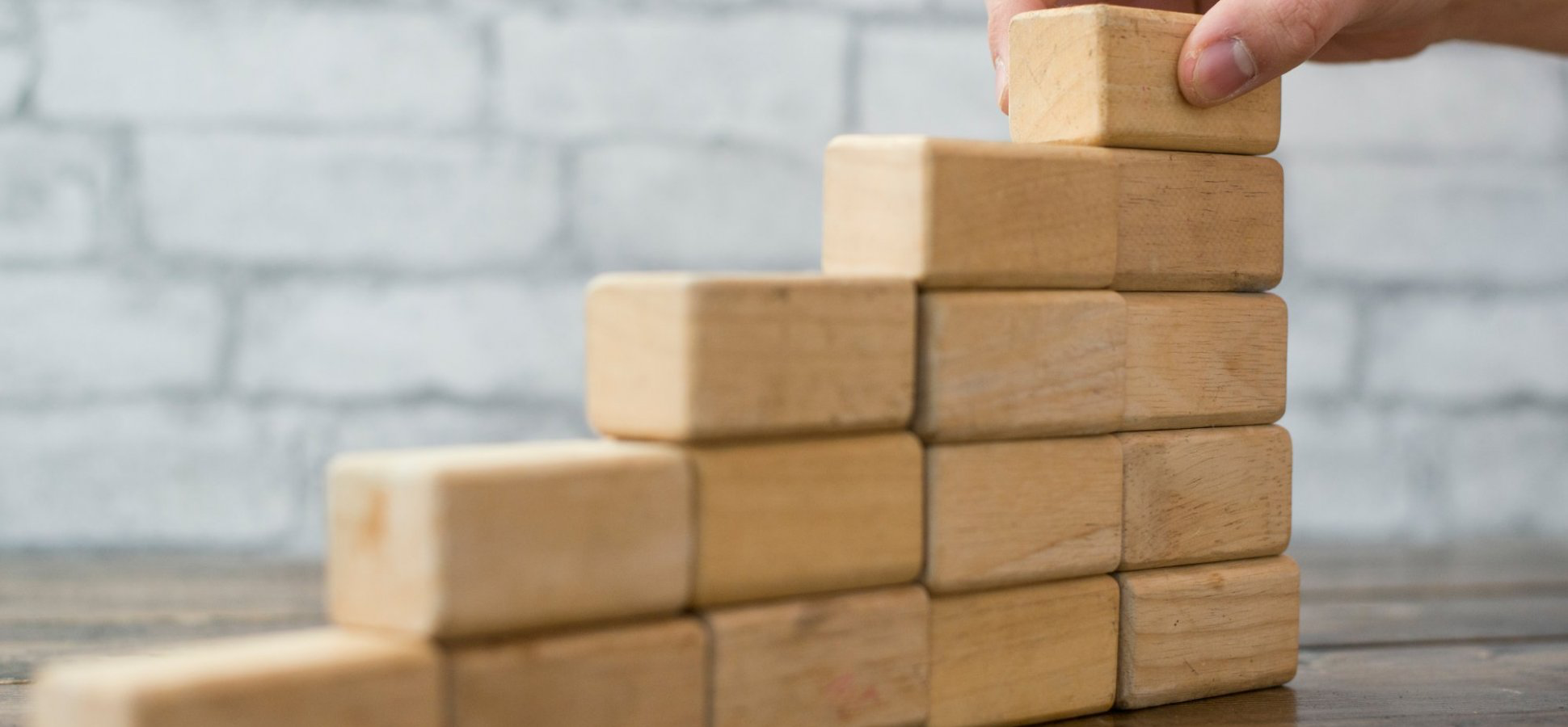 Values are the building blocks of character and shape the nature and quality of our personal and social interactions.
6
[Speaker Notes: Point out that the values of the Pillars are the ones that we will be focusing on to help us shape the character of our youth. The behaviors that we can teach according to the Pillars are ones that can also be measured when assessing implementation effectiveness.]
What You Need to Know About Values and Choices
[Speaker Notes: Bear in mind that this is instruction that will inform the rest of the course. The basic precept is that our values shape our choices, which shape our behaviors. Our behaviors are reflected ultimately in the areas of the four domains of CHARACTER COUNTS! 5.0. The idea of change theory also helps with this content, for we need to believe we can change behaviors and choices, and ultimately values. More on this later, but set the scene for all of this through introducing values and choices.]
Methods of Teaching/Instilling Beliefs That Will Produce Desired Behaviors
[Speaker Notes: Make reference here to the strategies that have been used thus far in the course, following these three components.]
Approaches to the Intentional and Explicit Teaching of CHARACTER COUNTS!
12
Video Lesson
Concert
[Speaker Notes: The video link was active at the time of the seminar. Please understand that links can change or no longer be active. 
Video found at: https://www.youtube.com/watch?v=HuxejhBOCOo]
Video Lesson
Mo Cheeks and Natalie Gilbert
[Speaker Notes: The video link was active at the time of the seminar. Please understand that links can change or no longer be active. 
Video found at: https://www.youtube.com/watch?v=HuxejhBOCOo]
Video Lesson
Locker
[Speaker Notes: The video link was active at the time of the seminar. Please understand that links can change or no longer be active. 
Video found at: https://www.youtube.com/watch?v=HuxejhBOCOo]
Ethical values help us sort through conflicting messages and tell us the right way to go.

“Decisions are easy when you know your values.” 
- Roy Disney
Without a clear set of values, inconsistent messages make life confusing
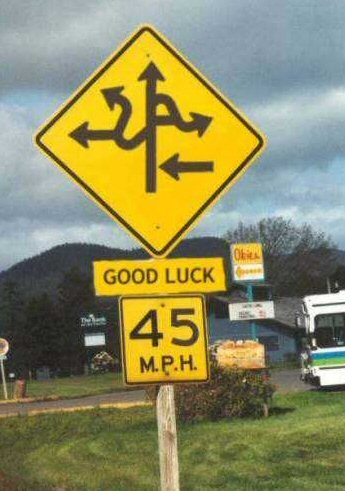 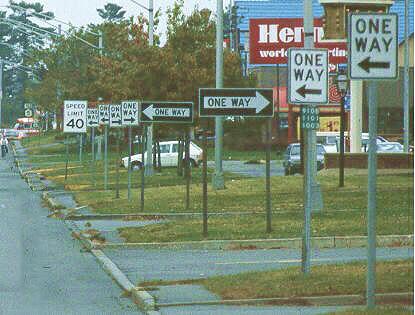 There is often  inconsistency between what we say that we believe and what it is we do.
ARE THEY STATED OR OPERATIONAL?
Mission or Value Statements?
Handbook rules? PBIS expectations?
School pledge?  Posters?
School Improvement Goals?
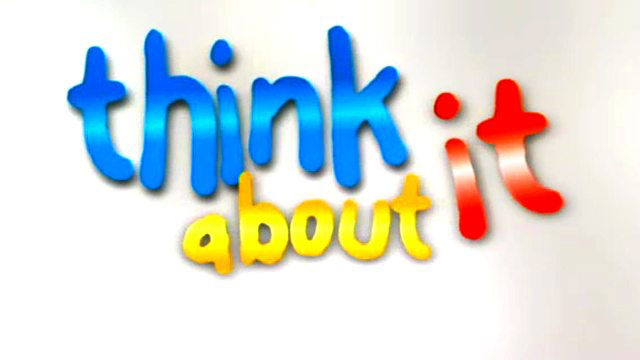 [Speaker Notes: Stated Values and Operational Values]
19
19
[Speaker Notes: Intrinsic and instrumental values.

Beliefs about feelings and achievements that are intrinsically good and worthy as end states (not merely means to an end); they define ultimate goals. 
Beliefs about what is important to achieve other goals or outcomes. These are intermediate values, means to an end.]
Nonethical Values 
Beliefs about what is effective, desirable  or  pleasurable without reference to the moral quality of the result; nonethical values are ethically neutral.

Ethical Values
Beliefs about what is right and good based on moral duty and virtue; beliefs about what traits of character and ways of being are morally right and good
Nonethical Values
Work           EDUCATION        Art & Music
Intelligence                      Sense of Humor WEALTH/POSSESSIONS
Independence       Growth         STATUS              Harmony
Challenge                  APPROVAL                Leisure Time
Ethical Values
6 Universal Ethical Values
TRUSTWORTHINESS     RESPECT
RESPONSIBILITY       FAIRNESS
        CARING  CITIZENSHIP
RELIGIOUS BELIEFS    Lifestyle Choices   Thrift
Premarital sex       Adultery             Homosexuality 
Gambling          Euthanasia      ABORTION
FAMILY   Capital punishment     Drugs    Drinking
Cultural and Personal
Ethical Values
21
[Speaker Notes: Point out difference between ethical and non-ethical values. The ones we are concerned with fall in the concepts of the Six Pillars. Again highlight the universality of these.]
Worksheet 11 – Page 29
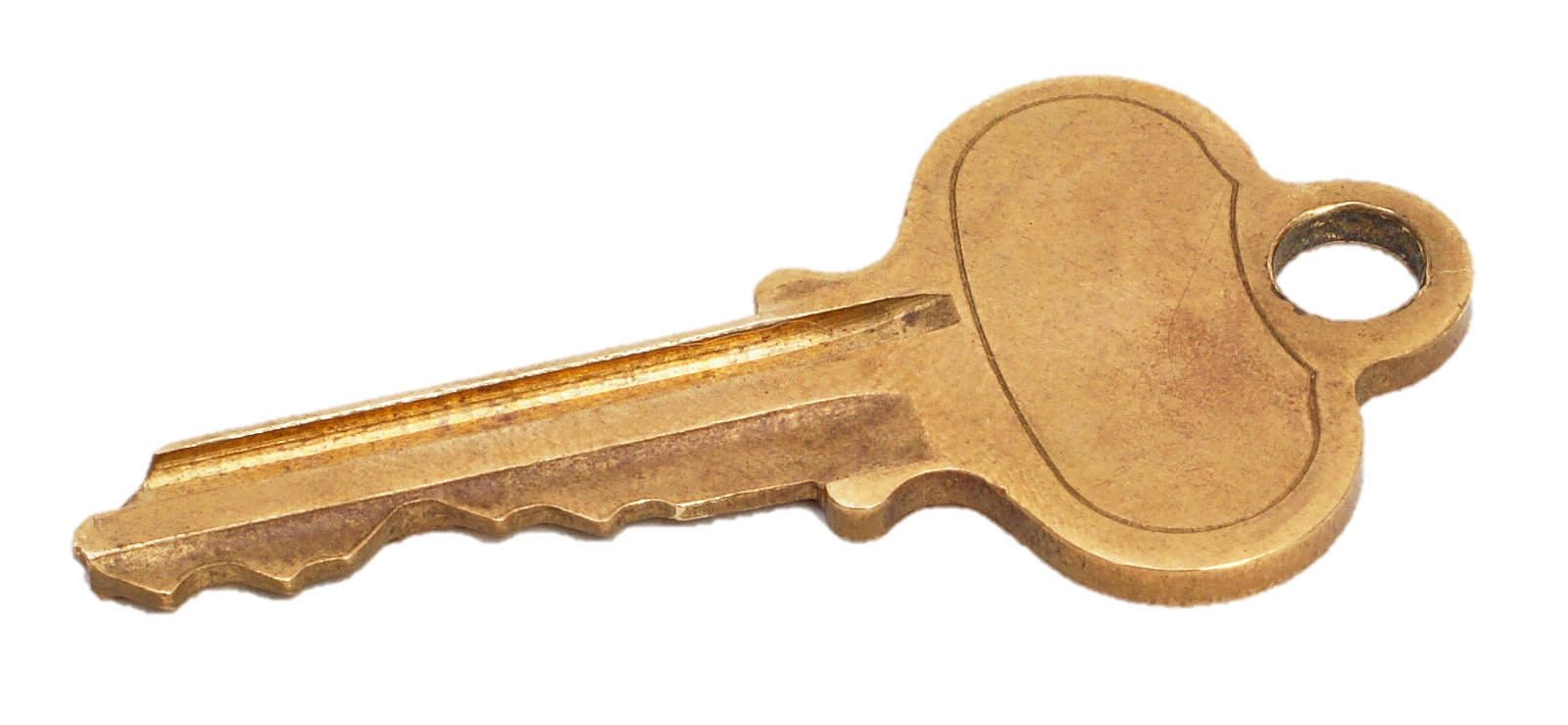 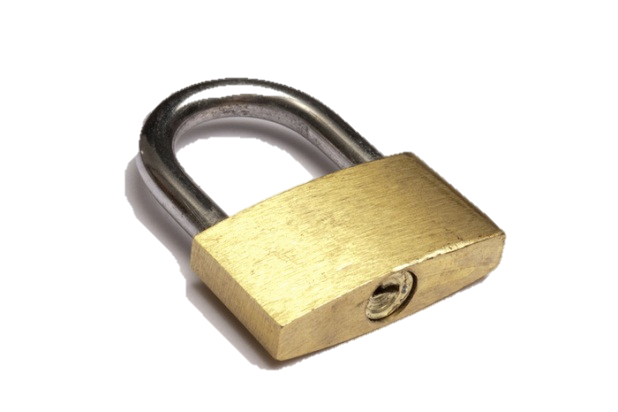 [Speaker Notes: Key values are those that help us succeed, that change our mindset from a glass half empty approach to a glass half full one.
We want to increase the number of key values our children have, to help them realize they CAN do it.]
Video Lesson
The Dot
[Speaker Notes: The video link was active at the time of the seminar. Please understand that links can change or no longer be active. 
Video found at: https://www.youtube.com/watch?v=HuxejhBOCOo]
[Speaker Notes: Refer participants to the relevant pages in their workbooks.]
Discuss and make a list of lock and key beliefs common in the students you work with. Consider locks and keys in the academic, social/emotional and character domains.
List instructional strategies to instill these beliefs
Worksheet 12 – Page 30
MODULE 7:
Solutions for Youth With Challenges
CHARACTER COUNTS! Offers Researched-Based 
Tangible Solutions
ADHD
REAL PROBLEMS FACED BY TODAY’S YOUTH
Sensory-Processing
Self-Regulation
Anxiety & Panic Disorders
SPD – Sensory-Processing Disorder
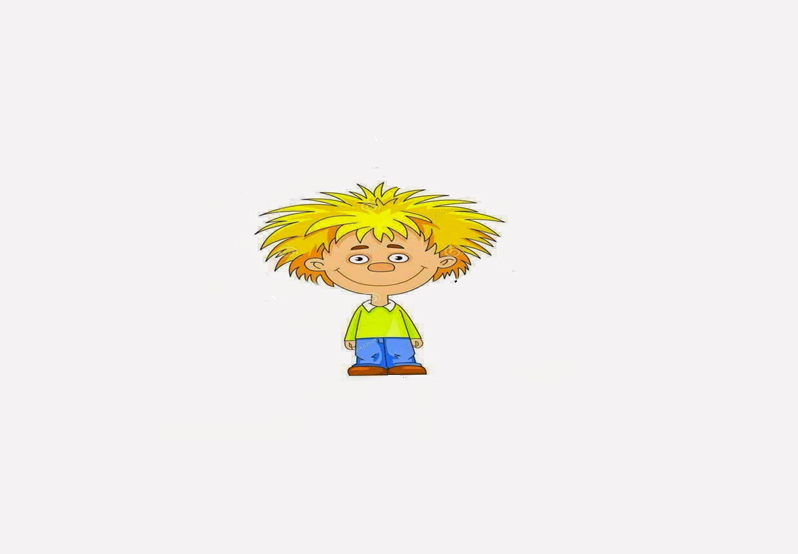 I’m overly sensitive to loud sounds.
I have SPD!
I hate having my hair brushed, washed, or cut.
I have trouble focusing & concentrating.
I hate being tickled or cuddled.
I have poor fine-motor skills such as cutting and handwriting.
I am a picky eater. I resist new foods and textures.
I seem to be unaware of normal touch and pain. I sometimes touch others too softly or too roughly.
I have poor gross-motor skills such as running or bike-riding.
I chew on everything.
Why does SPD happen?
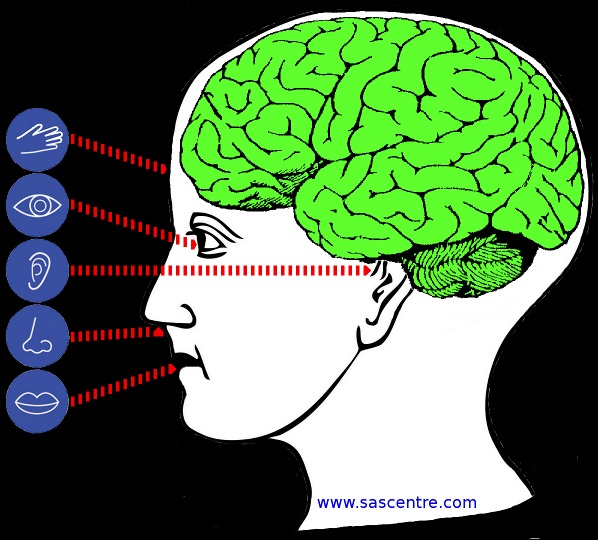 Those with SPD have a brain that has trouble organizing information from the senses.
Three Types of ADHD?
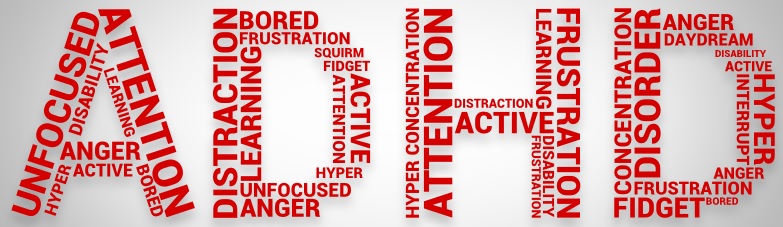 Primarily Hyperactive-Impulsive Type ADHD – These youth feel the need for constant movement – they often squirm and struggle to stay seated. They may appear to be driven by a motor and talk excessively, interrupt others, blurt out answers and struggle with self-control.
Primarily Inattentive-Type ADHD – These youth make careless mistakes because they have difficulty sustaining attention and following details, organizing tasks, are forgetful
and easily lose things.
Combined Type-ADHD – These youth demonstrate six or more of the symptoms of inattention and six or more of the symptoms of hyperactivity and impulsivity.
What is Self-Regulation?
PERFORMANCE
The ability to manage your emotions and behavior in accordance with the demands of the situation.
Being able to resist highly emotional reactions to upsetting stimuli.
Being able to calm yourself down when you get upset.
Self-Regulation
Being able to adjust to a change in expectations.
Being able to adjust to a change in expectations.
Being able to handle frustration without an outburst.
Being able to direct your own behavior toward a goal despite your feelings or unpredictability of the world.
Self-regulation has been described as a combination of temperament (personality-based) and learned behavior.
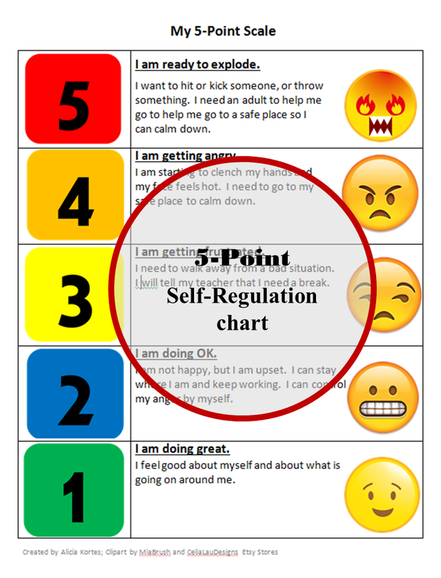 Provides Ability to Calm
Provides ability to Focus
Provides Sensory Input
What are the Benefits of Fidgets?
Distracts from Worries and Anxiety
Provides Ability to Listen
Supports Self-Regulation
Increases Ability to Pay Attention
Eases Social Anxiety
Supports Fine Motor Growth
Fidget Rules and Expectations
You can’t expect youth to know how to use fidgets correctly!
Point 1
Expectations must be made clear by the teacher!
Point 2
Students must know the fidget is a tool to help with focus and is not a toy.
Point 3
Introduce the fidget primarily as an aid for focus and attention. However, they can also be used to slow their minds and bodies or to calm down and be a better listener.
Point 4
Fidget Rules and Expectations
Inform students they can’t have a fidget if it distracts others or interferes with the work others are doing.
Point 5
If it does interfere, use a different fidget or strategy, or take it away temporarily.
Point 6
Some students may not work well with fidgets. If this is the case, they may not be a candidate for using a fidget.
Point 7
Fidget Rules and Expectations
It is best for the fidget to remain in one hand and under the desk if at all possible – out of sight of the other students. Also, it is best if they do not look at the fidget. (If the fidget is a bracelet, etc., it may not apply to keep under the desk.)
Point 8
These rules are not inclusive. Do what works for you and your particular classroom or group climate.
Point 9
You may want to have practice days when you first introduce fidgets and familiarize your students slowly – a few hours at a time and work up slowly.
Point 10
In the Classroom During Reading Time
In the Classroom During Discussions
In the Classroom During Testing and Anxiety is Present
When and Where to use a Fidget
On the School Bus or on Car Rides
Transitions
Travel
While Watching TV
Social Times When Anxiety is Present
In the Lunchroom
What is the aim of CBT
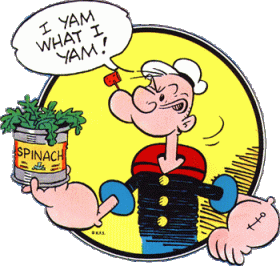 39
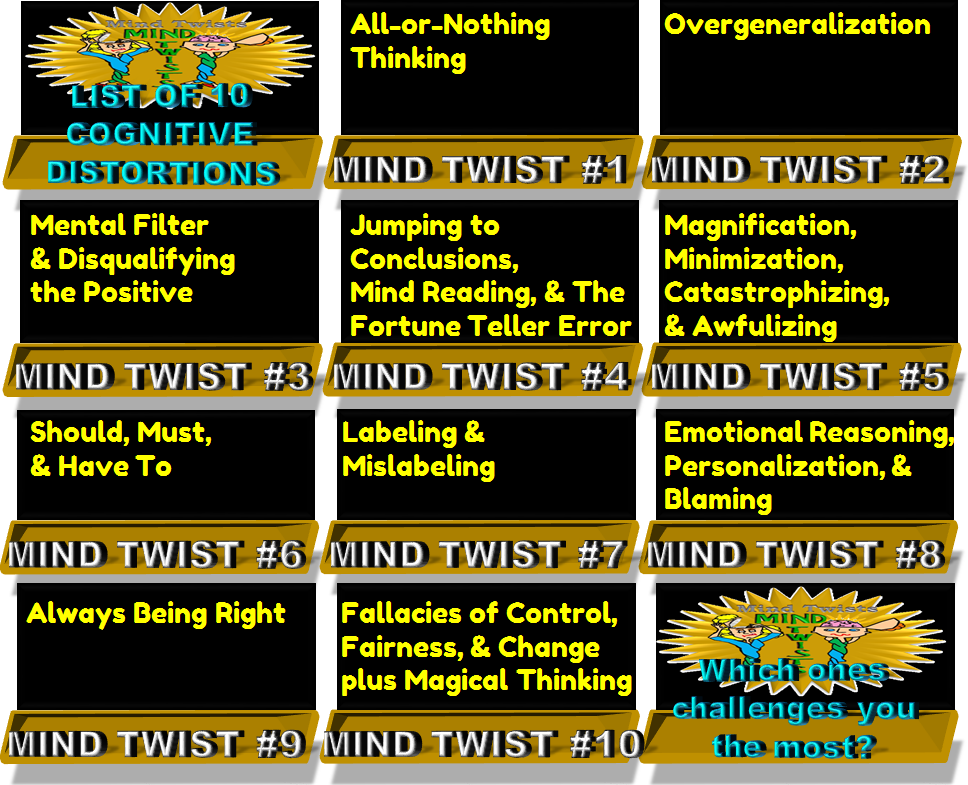 How do You Overcome Cognitive Distortions?
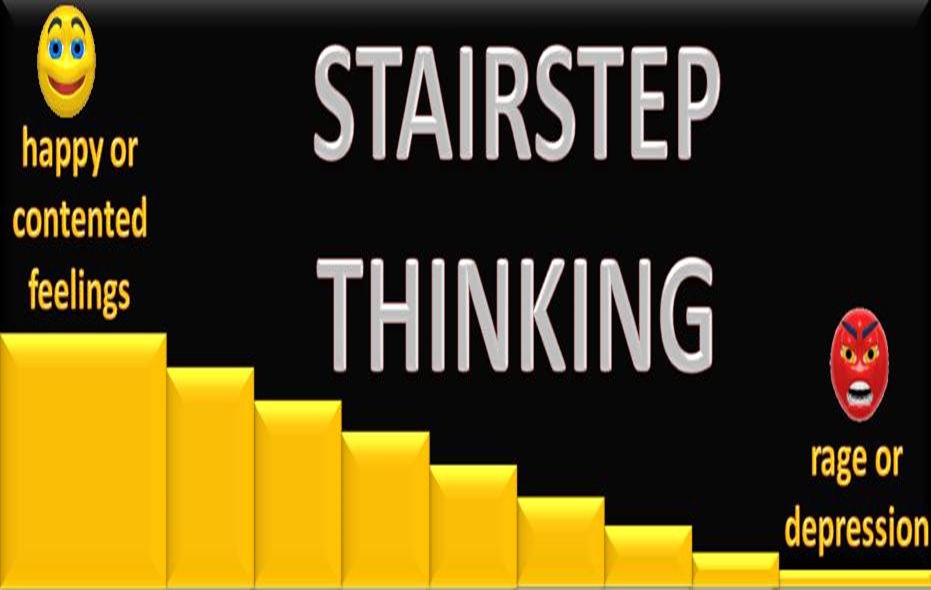 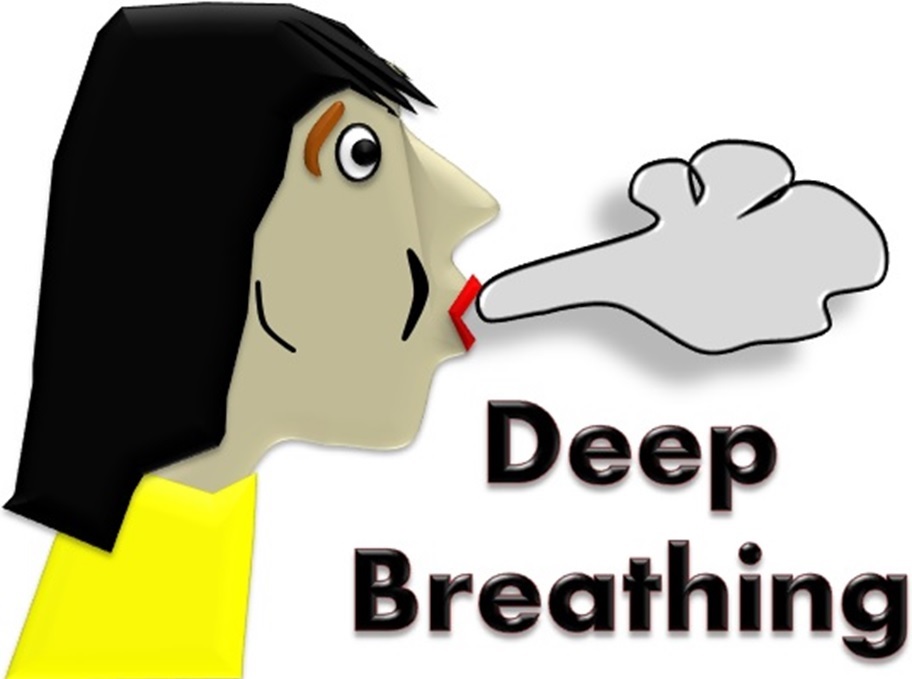 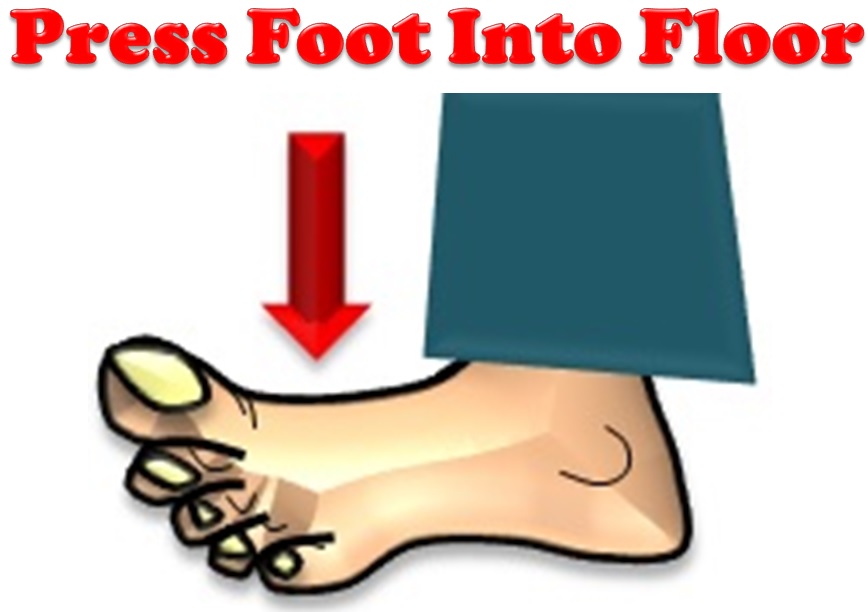 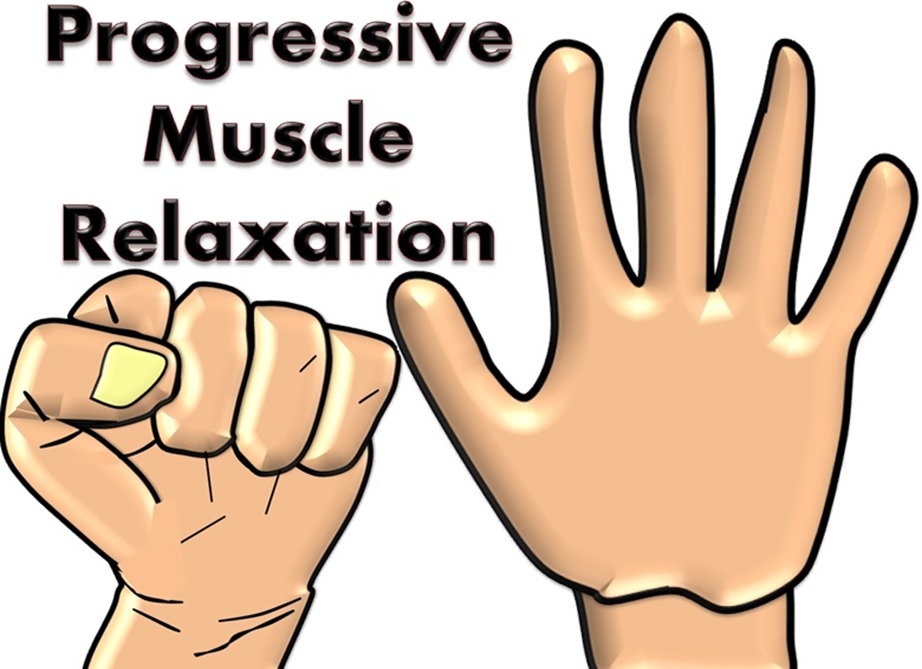 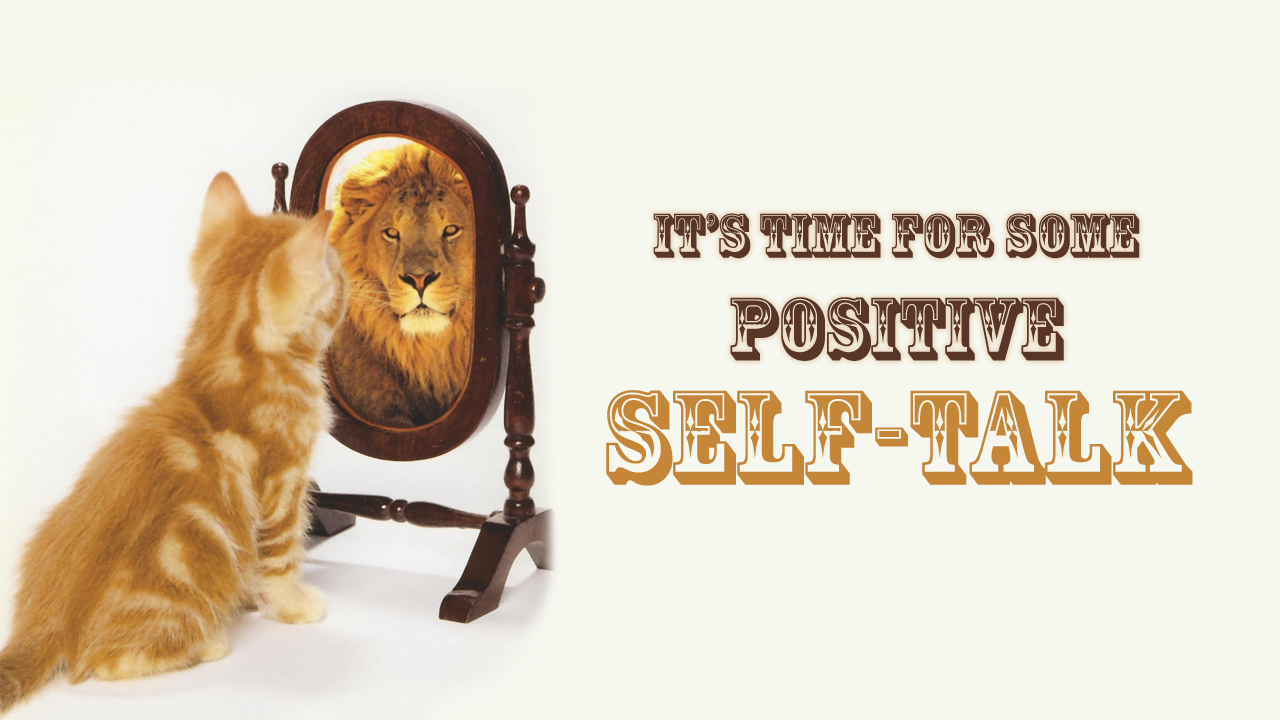 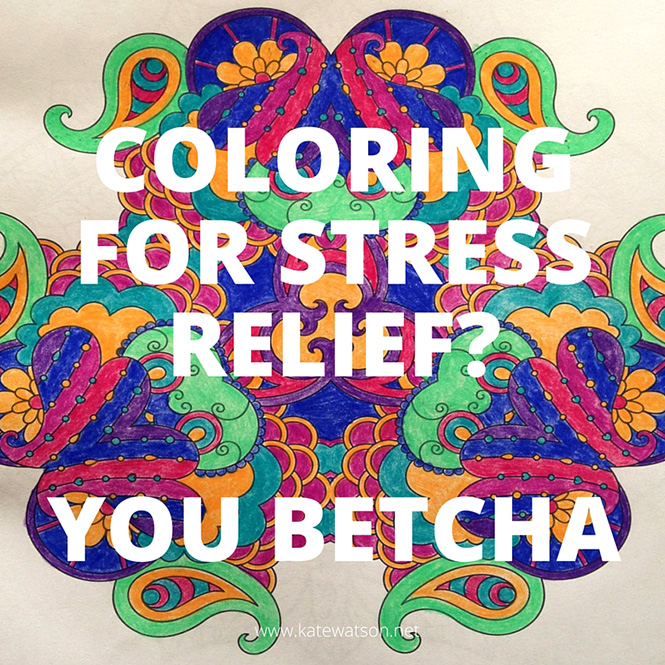 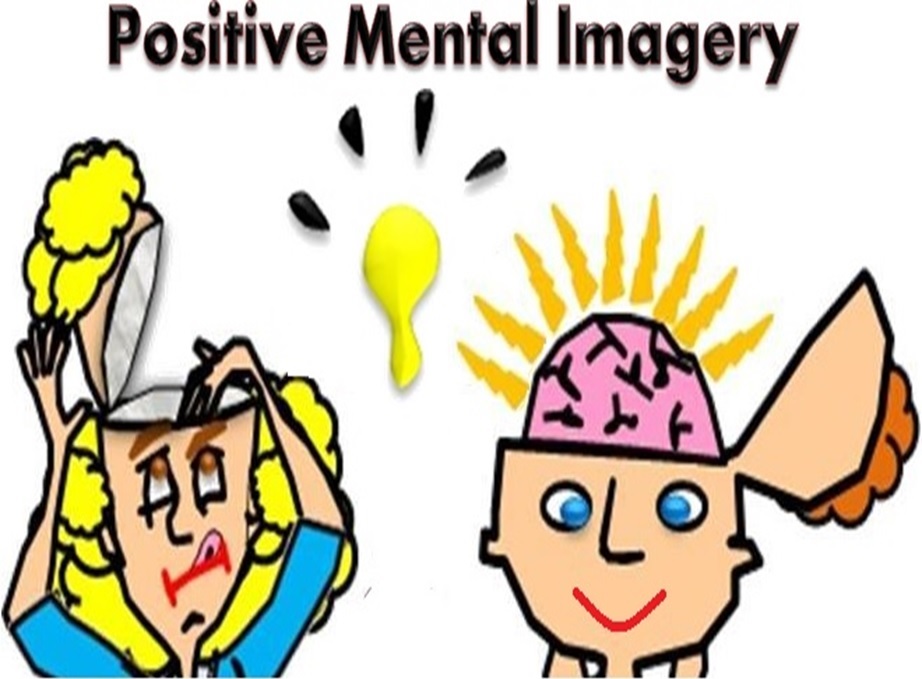 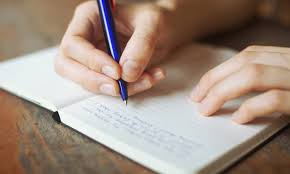 Journaling
MODULE 8
Strategies to instill the 
Six Pillars of Character
[Speaker Notes: TEACHING THE SIX Pillars:
Have participants turn to the  “Pillar Integration Handout” in their workbooks.  Under each pillar is a box for key beliefs participants will fill out. There is also a section for the participants to identify specific strategies to TEAM the Pillar.  These handouts should be used throughout the discussion for each of The Six Pillars. Allow participants time at the end of each module to fill out the handout for the pillar covered.]
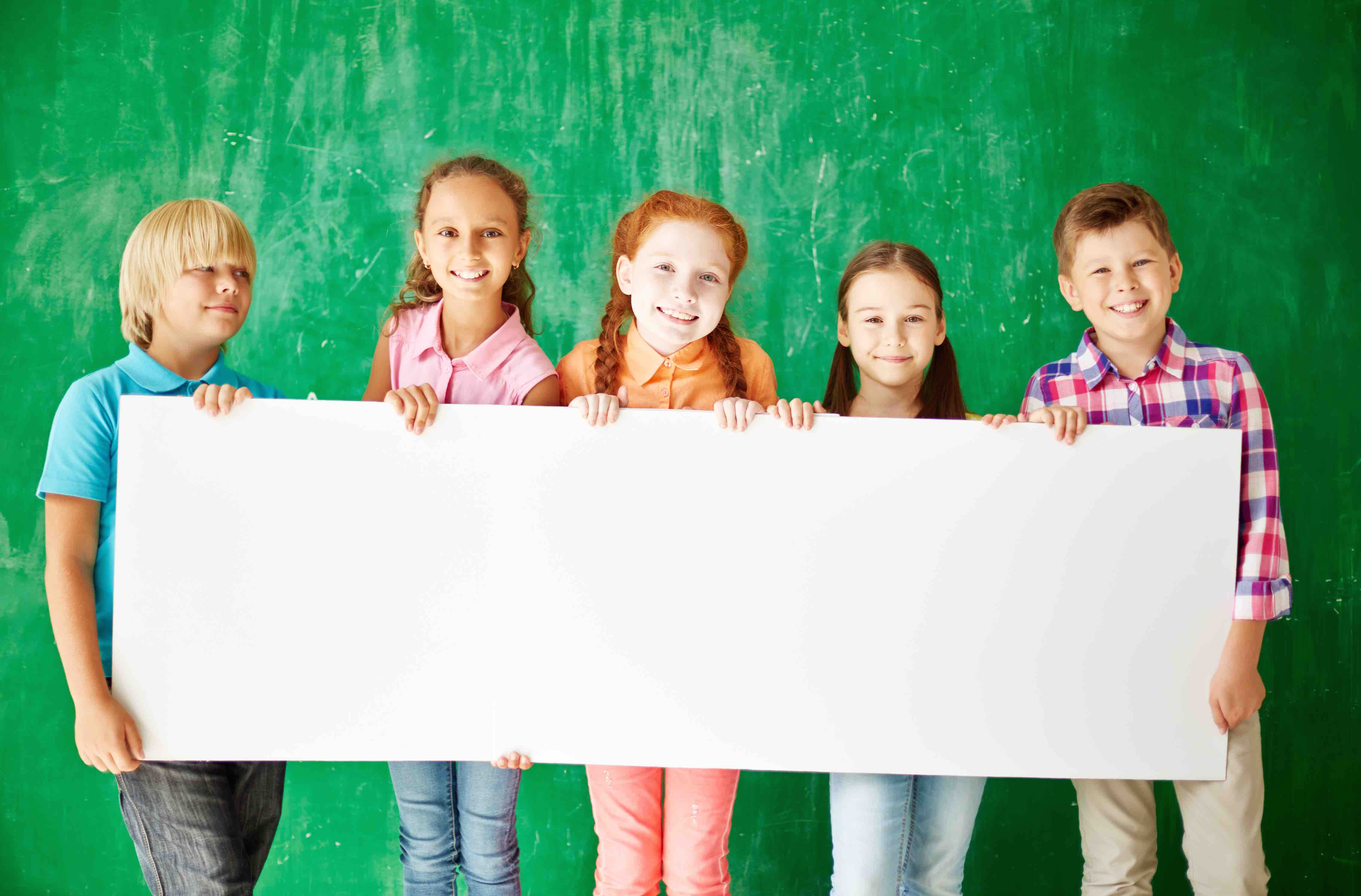 What is Character?
Activity - Page 32
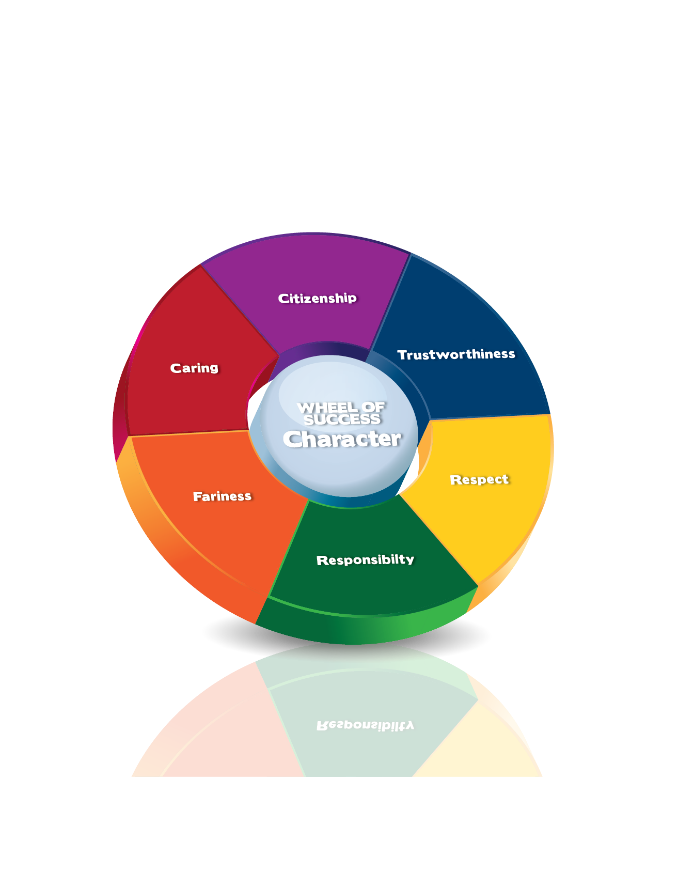 [Speaker Notes: Refer participants to the Matrix]
Video Lesson
Twenty Things You should Say More Often
[Speaker Notes: The video link was active at the time of the seminar. Please understand that links can change or no longer be active. 
Video found at: https://www.youtube.com/watch?v=HuxejhBOCOo]
Six Pillar Poster Activity
Symbols
Words
Materials: Pillar Posters /1 piece of wall chart paper
Create a Six Pillar Commercial
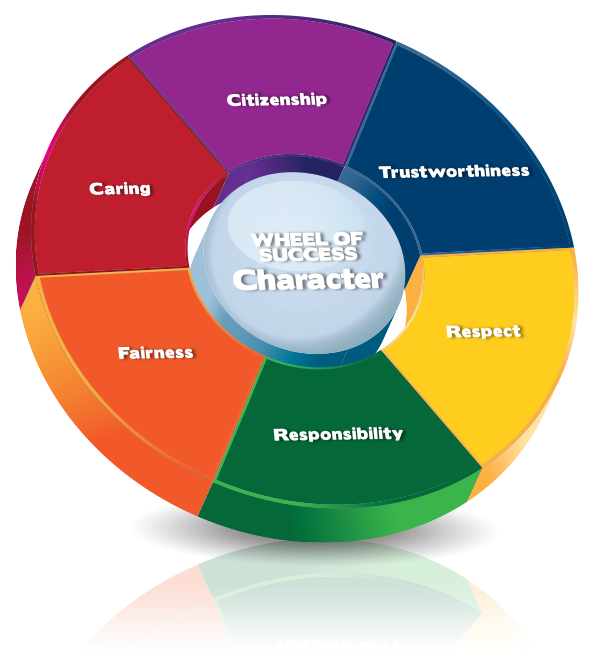 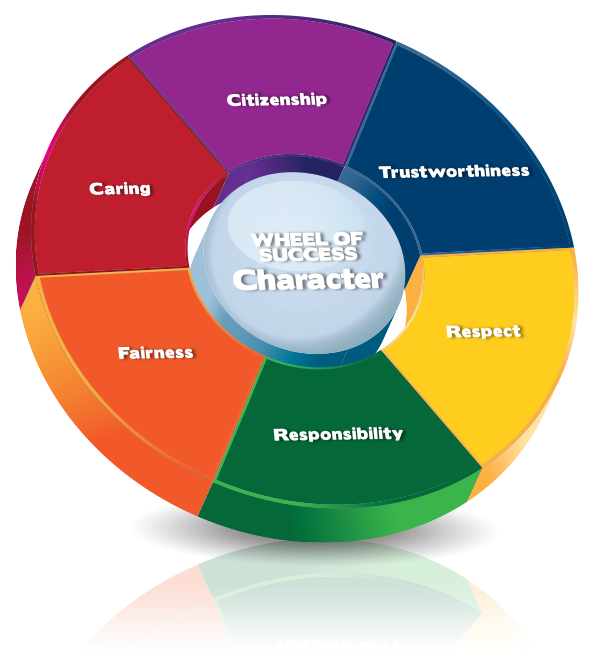 TRUSTWORTHINESS
I will be a better student if I act on the following beliefs:
TRUSTWORTHINESS
[Speaker Notes: As you go through the final slide, point out that these essential questions are in their workbooks and are from the Connect With Character user’s guide.
The questions act as instructional guides. When students have understood the concepts of trustworthiness the questions will help them construct the knowledge learned and apply it to their everyday lives.
There is slide for each of the Pillars.]
Video Lesson
The Legend of Bagger Vance
[Speaker Notes: The video link was active at the time of the seminar. Please understand that links can change or no longer be active. 
Video found at: https://www.youtube.com/watch?v=HuxejhBOCOo]
Video Lesson
Liar, Liar
[Speaker Notes: The video link was active at the time of the seminar. Please understand that links can change or no longer be active. 
Video found at: https://www.youtube.com/watch?v=HuxejhBOCOo]
So, what else have you lied to me about?!
Thank you for caring.
White lies often look very different from the perspective of the person lied to.
THE TEST:
Upon learning of the lie, would the person you lied to thank you for caring? Or feel manipulated or betrayed?
Creating an ethical climate through integration
Using the integration chart on page 34 of your Training Workbook and the Matrix, reflect on how you can intentionally Teach, Enforce, Advocate, and Model TRUSTWORTHINESS.
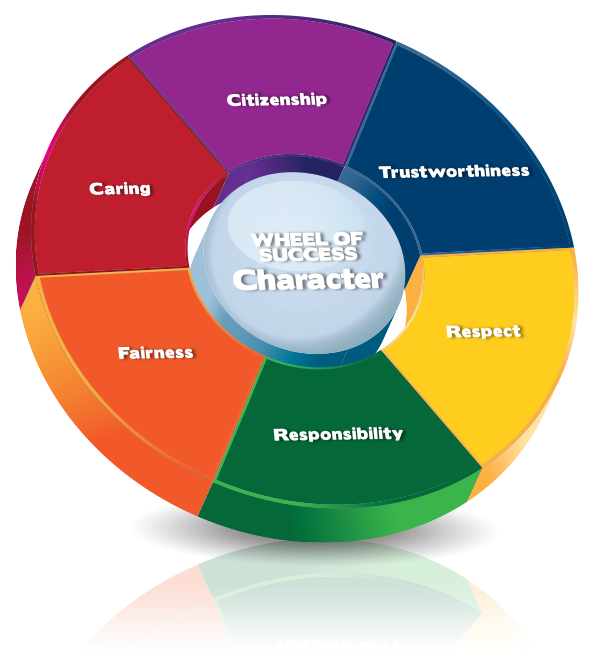 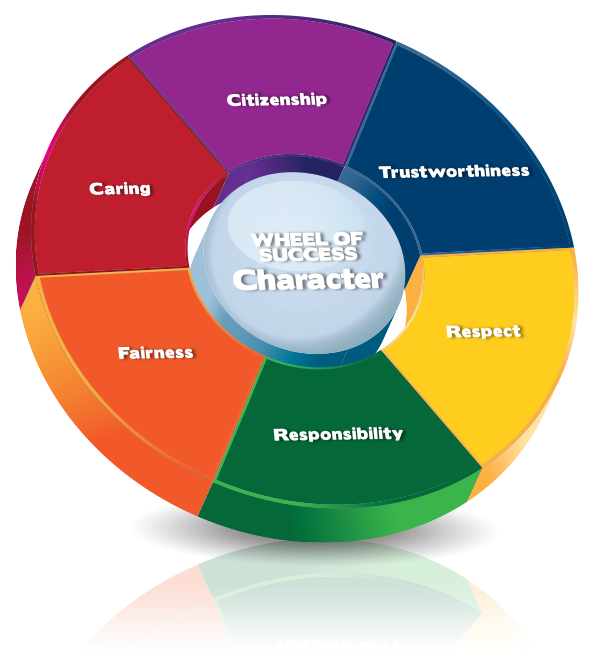 RESPECT
I will be a better student if I act on the following beliefs:
RESPECT
Universality of the Golden Rule
Video Lesson
Burger King Bullying psa
[Speaker Notes: The video link was active at the time of the seminar. Please understand that links can change or no longer be active. 
Video found at: https://www.youtube.com/watch?v=HuxejhBOCOo]
Creating an ethical climate through integration
Using the integration chart on page 36 of your Training Workbook and the Matrix, reflect on how you can intentionally Teach, Enforce, Advocate, and Model RESPECT.
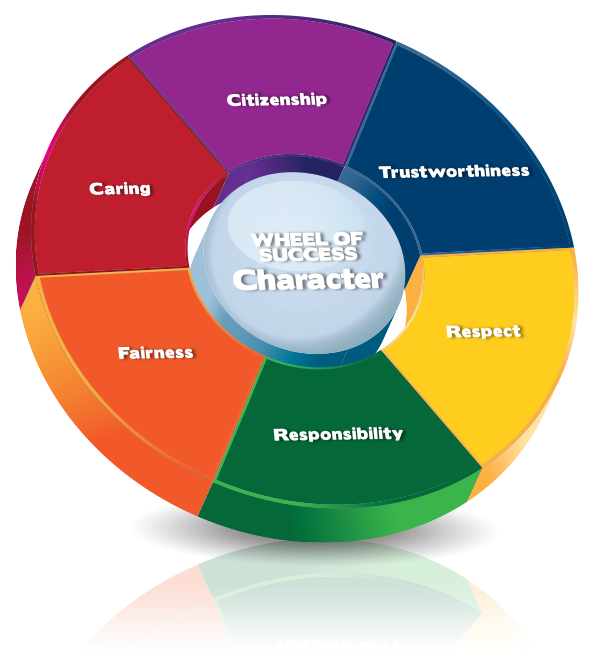 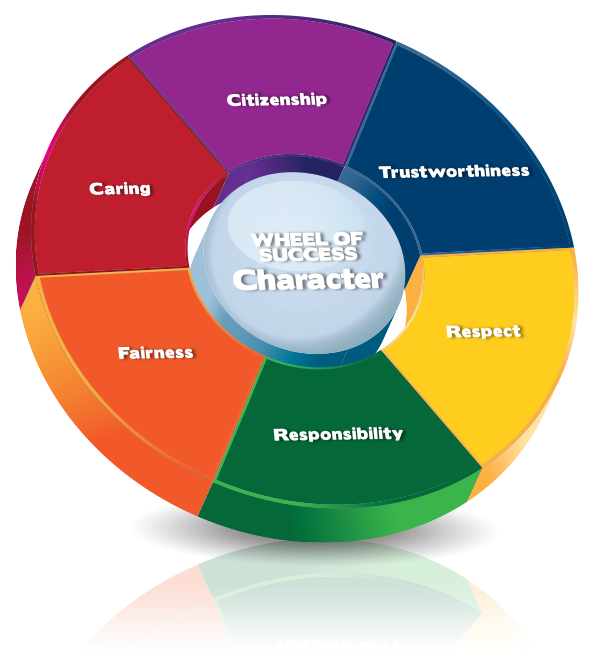 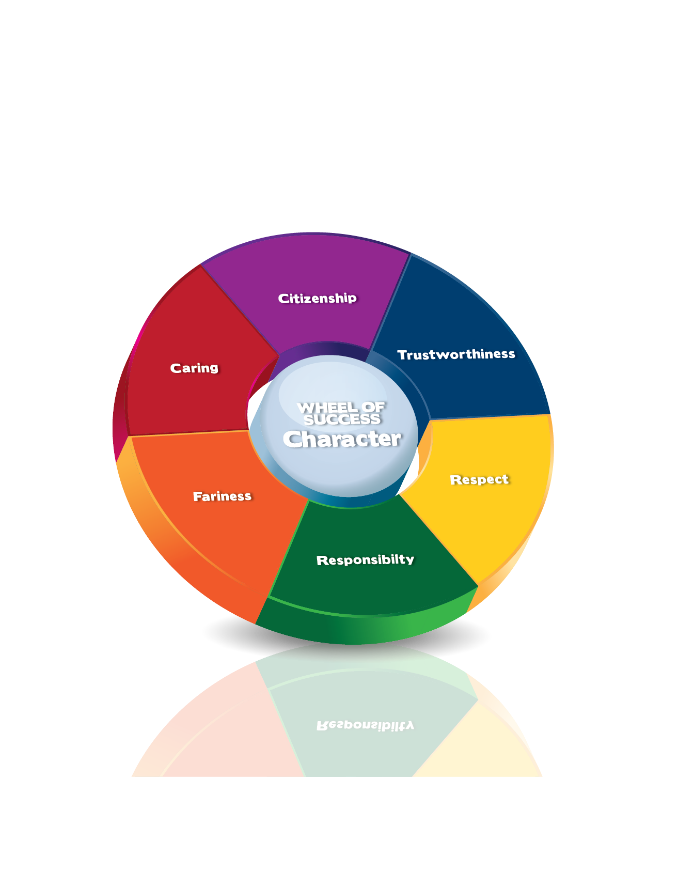 RESPONSIBILITY
I will be a better student if I act on the following beliefs:
RESPONSIBILITY
Video Lesson
Lateefah Simon
[Speaker Notes: The video link was active at the time of the seminar. Please understand that links can change or no longer be active. 
Video found at: https://www.youtube.com/watch?v=HuxejhBOCOo]
[Speaker Notes: Life is full of choices. Responsibility requires we accept:
the moral obligation to choose attitudes, words, and actions
the duty to accept personal responsibility for the consequences of those actions.]
Creating an ethical climate through integration
Using the integration chart on page 39 of your Training Workbook and the Matrix, reflect on how you can intentionally Teach, Enforce, Advocate, and Model RESPONSIBILITY.
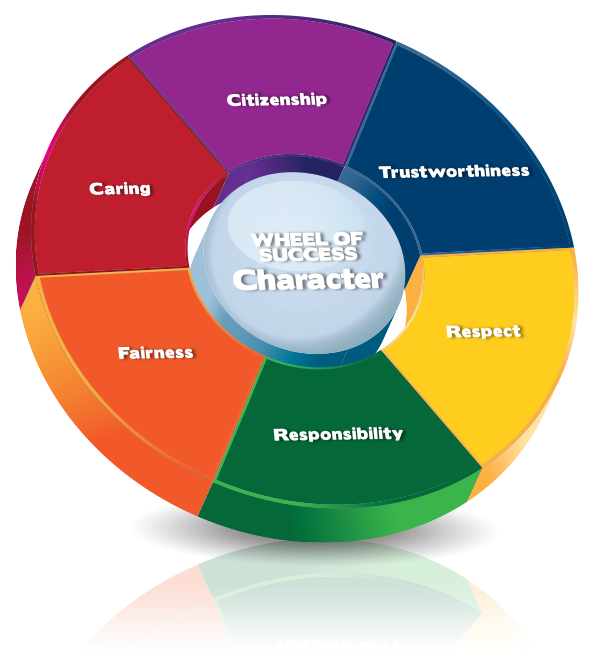 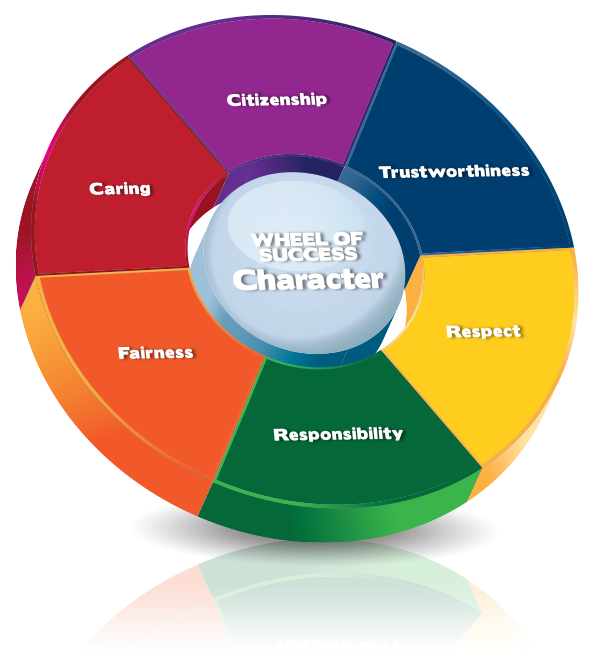 FAIRNESS
I will be a better student if I act on the following beliefs:
FAIRNESS
Process – How we make decisions.
The moral obligation is to make decisions fairly. This is called  procedural fairness.
Results – What we decide (the substance of the decision). The consequences or benefits should be fair.
The moral obligation is to make fair decisions. This is called substantive fairness.
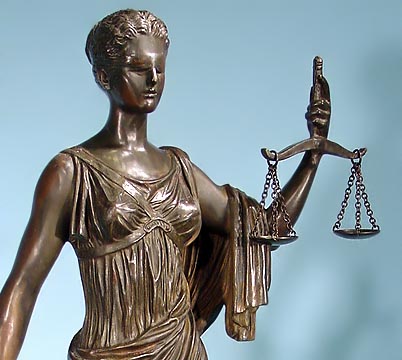 [Speaker Notes: (Fairness). Be consistent, open, and treat all people equitably.  Consider all sides and make decisions on the facts without favoritism or prejudice. Play by the rules, avoid careless accusations, don’t  take undue advantage of others. Pursue justice and condemn injustice.]
Procedural Fairness Requires...
Six Major Theories of Fairness
Video Lesson
Glory
[Speaker Notes: The video link was active at the time of the seminar. Please understand that links can change or no longer be active. 
Video found at: https://www.youtube.com/watch?v=HuxejhBOCOo]
Creating an ethical climate through integration
Using the integration chart on page 42 of your Training Workbook and the Matrix, reflect on how you can intentionally Teach, Enforce, Advocate, and Model FAIRNESS.
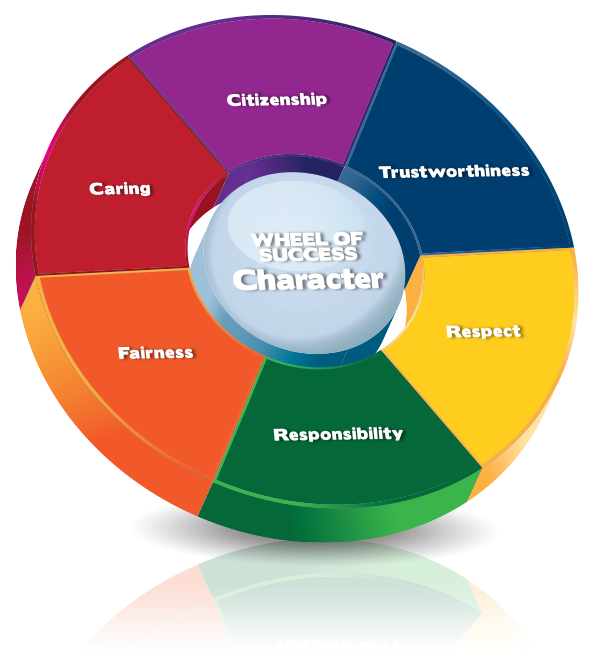 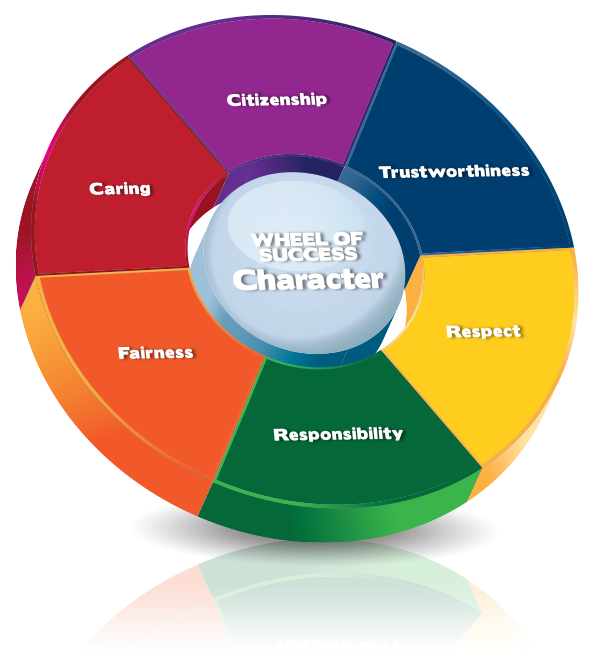 CARING
I will be a better student if I act on the following beliefs:
CARING
Video Lesson
Change Your Words
[Speaker Notes: The video link was active at the time of the seminar. Please understand that links can change or no longer be active. 
Video found at: https://www.youtube.com/watch?v=HuxejhBOCOo]
Creating a Culture of Kindness
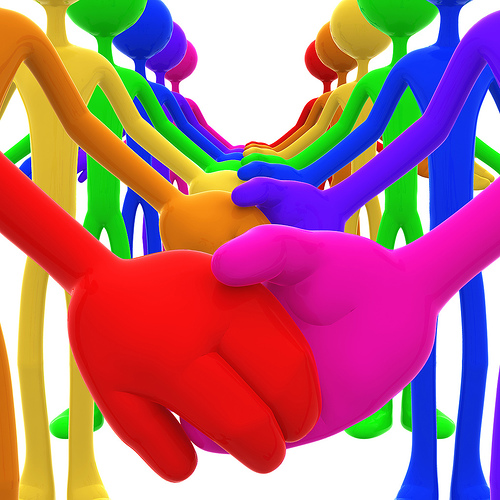 [Speaker Notes: Follow slide content.]
Creating a Culture of Kindness
In a Culture of Kindness, all social incentives encourage and affirm a spirit of generosity and love and discourage all forms of hurtful or demeaning words or acts.
In a Culture of Kindness, everyone feels at home.
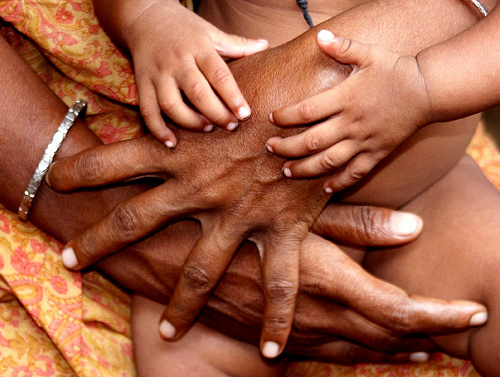 [Speaker Notes: Each member of the community is aware of and understand empathetic behavior. They do not stand for mean or cruel behaviors and act quickly to remedy the situation. Bystanders know their role, and strategies are provided for the targets of bullying behaviors.
Bullying behaviors are different from good natured teasing. The difference is when the teasing becomes hurtful or distressful, it stops.]
Creating a Culture of Kindness
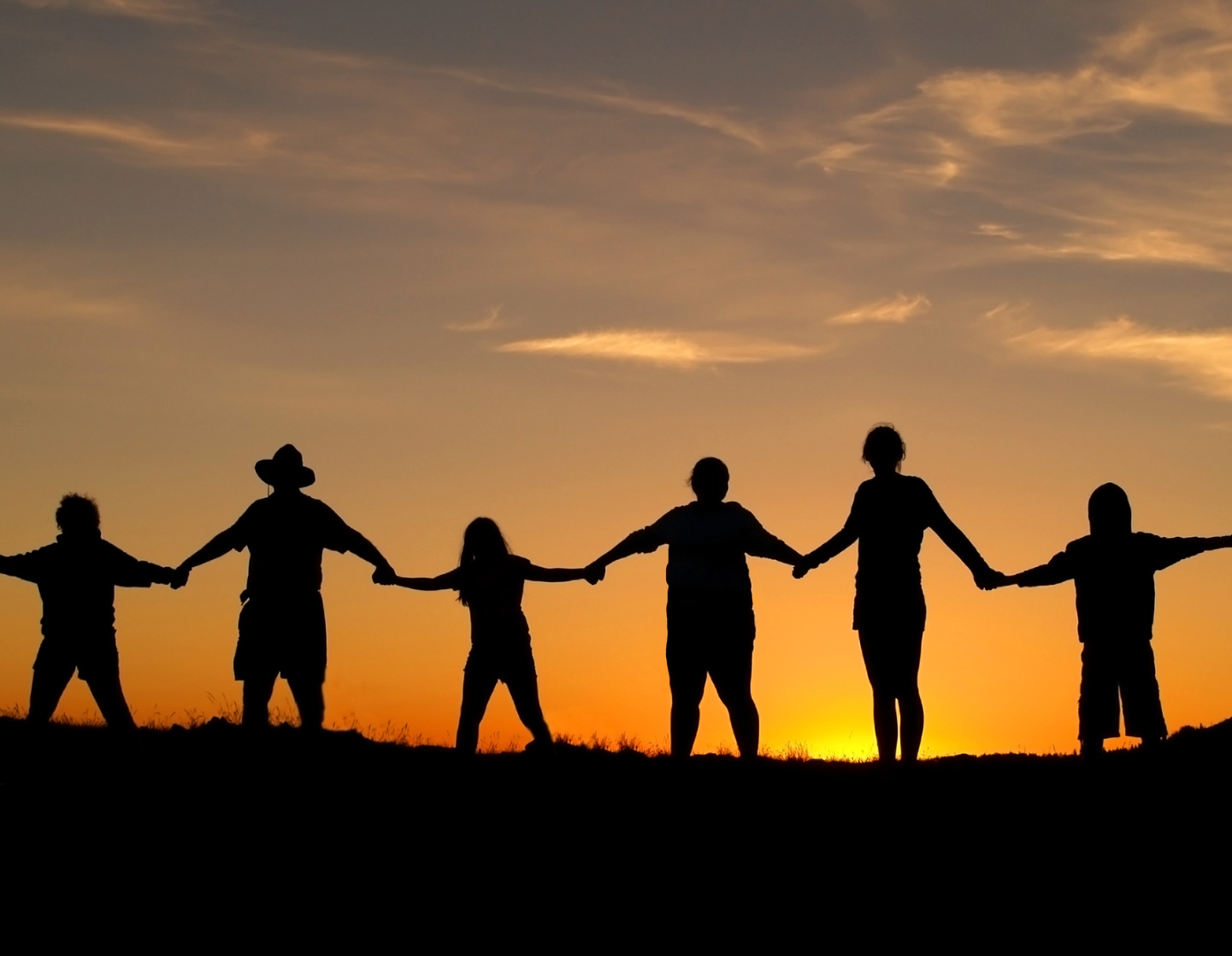 In a Culture of Kindness, differences are accepted and celebrated.
In a Culture of Kindness, it’s all for one and one for all; people stand up for and next to each other.
[Speaker Notes: In the workshop there are components that deal with respecting differences and role plays.
The matrices in the workbook participants have demonstrate the behaviors that are acceptable and the course of action that should be taken if bullying behaviors are evident.]
Creating an ethical climate through integration
Using the integration chart on page 48 of your Training Workbook and the Matrix, reflect on how you can intentionally Teach, Enforce, Advocate, and Model CARING.
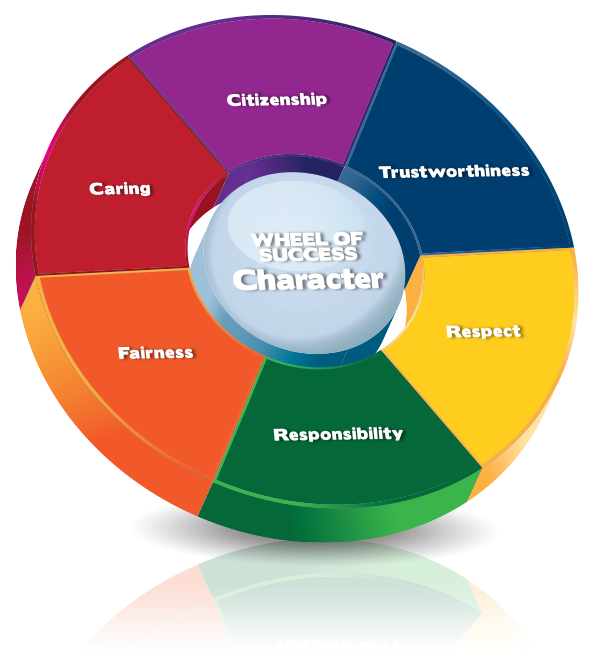 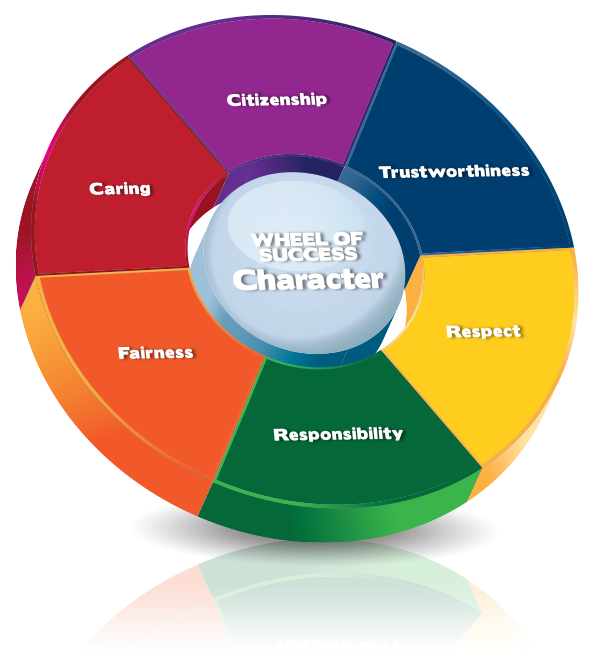 CITIZENSHIP
I will be a better student if I act on the following beliefs:
CITIZENSHIP
Video Lesson
Tum Chalo
[Speaker Notes: The video link was active at the time of the seminar. Please understand that links can change or no longer be active. 
Video found at: https://www.youtube.com/watch?v=HuxejhBOCOo]
Worksheet 15 – Page 50
Creating an ethical climate through integration
Using the integration chart on page 51 of your Training Workbook and the Matrix, reflect on how you can intentionally Teach, Enforce, Advocate, and Model CITIZENSHIP.
With a partner: Share three specific ways to Teach, Enforce, Advocate, and Model the Pillars
Success Skills in the Social and Emotional Domain
102
Success Skill of Self-Discipline
INSTRUCTIONAL STRATEGIES
Explain and illustrate how to make positive decisions in difficult situations, resist peer pressure and exercise self-control. 
Role-play scenarios in which students may be tempted to engage in destructive behaviors.
Explain and illustrate what self-discipline looks like with stories, exercises and activities.
KEY BELIEFS
I can make sure that my behavior is appropriate and reflects my values. 
Just because I feel like doing something doesn’t mean I should, or that I have to do it.
103
Success Skill of Resilience
INSTRUCTIONAL STRATEGIES
Practice strategies for handling difficult people and challenges. 
From current events and literature, analyze how people face and bounce back from tragedy. 
Teach and demonstrate how to overcome obstacles so students can take control of their lives and their education.
KEY BELIEFS
Negativity in life or in others does not change who I know I am.
Even when life is tough, I know I can survive.
104
[Speaker Notes: Diversion and distraction
Reframe experience]
Success Skill of Diligence
INSTRUCTIONAL STRATEGIES

Set expectations of excellence from all students. 
Acknowledge best efforts, not just best results.
KEY BELIEFS
It’s worth it to do my best work in all I do. 
I might not be the best, but I will try to be the best me.
108
VIDEO AND DISCUSSION LESSON: Diligence Changes Just OK Into Can Do    http://bit.ly/2YH3HhJ
109
Success Skill of Perseverance
INSTRUCTIONAL STRATEGIES
Research individuals from a historical perspective to document examples of perseverance.
Have students discuss mistakes they have made and how they could have turned them into learning opportunities.
KEY BELIEFS
I am able to resist temptations and pressures to give up or quit.
I choose to persist as long as I am able.
110
Success Skill of Positivity
INSTRUCTIONAL STRATEGIES
Provide opportunities for students to understand that they can’t always control the situation, but can control how they choose to respond.
Have students share negative dialogue they might have and turn it into a positive dialogue.
KEY BELIEFS
Having a positive outlook can help accomplish positive results. 
I understand how having a negative attitude can affect my happiness and I will choose to find a positive alternative..
111
Video Lesson
The Greatest
[Speaker Notes: An alternative to the video clips from Pay It Forward. A story from “In Search of Character.” This clip speaks directly about change in a young person’s behavior because he believed it was worth it and then he sets forth a direction to change his life.]
Identify at least three reasons why teaching the skill is important.
What are the key beliefs you would like to instill in students?
Each person chooses one of the Way To Go lessons. Teach the lesson.
Choose 2 of the above traits from the Social and Emotional Domain:
Social and Emotional Domain
Self- Discipline 				Perseverance   
Resilience 					Diligence	
Positivity
Review the Social and Emotional skills. Identify any other skills that would be critical for inclusion in your school.
Worksheet 16 – Page 53
115
121
What We Need to Teach Children and Young People
[Speaker Notes: Follow slides.]
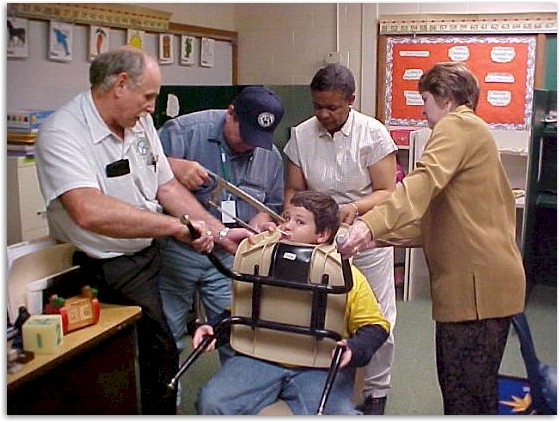 Look how many people were affected by this young man’s decision to stick his head through the opening in the back of his chair.
Tests for Making Good Decisions
[Speaker Notes: Go over all tests for making ethical decisions.]
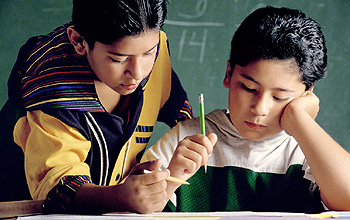 Best Possible Result (BPR)
DECISION-MAKING
Good decisions are effective and ethical
JI Character-Based Decision-Making Model
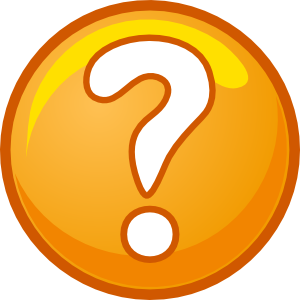 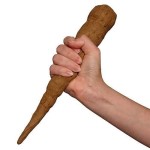 2.
1.
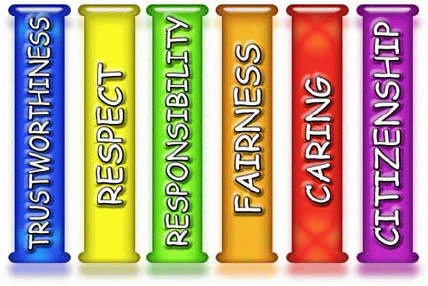 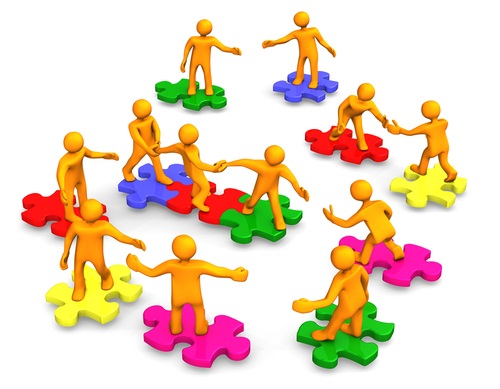 3.
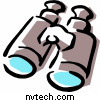 Best in long run
Count off by 4 and create a small group that will work through the following role play at your table.
In Your Group
The member of your group who has the next birthday plays the role of Jamie.  You need to:
Present arguments that explain the choice you have made.
Convey the process used to make the decision to go to the concert.
The other 3 are members of the cooperative learning group. Each will need to :
Respond to Jamie about the choice made.
Who are the stakeholders in his decision?
Discuss what is important in order to accomplish the assigned project.
Share what are the unintended consequences of the choice Jamie has made.
Finally, as a group, discuss what could be a decision that Jamie may make to produce the best possible result.
[Speaker Notes: Cooperative group activity.
Break up into groups of 4 with one individual being Jamie (M or F). The remaining individuals are members of the cooperative learning group.]
Students have friends in another class with the same teacher. Sara and Julie are best friends and tell each other everything. Sara goes to class first and gets all of the answers for last night's homework. Julie doesn't like history, but didn't finish her homework and asks Sara for help.
Who are the stakeholders in this scenario?
What Pillars is Sara struggling with in deciding how to answer Julie?
What do you think Sara would do?
Give Julie the answers because they are best friends.
Sara can give Julie some of the answers and tell her to finish the homework at lunch.
Tell Julie she can’t help her.
Sara will take time to help Julie complete the homework during lunch, not by giving her the answers but assisting her where she can find them.
Tell Julie it would be cheating if she gave her the answers.

What do you think Sara ought to do? What does Sara have to think about when making her decision?
Brian is looking forward to the start of the new school year. Right from the first day, Brian’s good friends are making fun of a new student who has just moved into the neighborhood.  They all joke about how he looks and talks.  While walking home after school, one of Brian’s friends decides to pick a fight with the new student.  Before you know it, others are joining in.  
Who are the stakeholders?
What options does Brian have?
What are the potential consequences of his possible choices?
Who else will be impacted by the decision he makes?
What do you think Brian will decide to do? 
What do you think Brian should do?
Kara is a high school freshman. Last weekend, she is arrested by department store security for shoplifting. She had over $30 in her purse, and was trying to steal a blouse for $18. She said that the friends she was with were all swiping things that day, but didn't get caught, and that they were all encouraging her to join in the fun of getting stuff for free.  
Why did Kara choose to steal?
In her decision to steal, who are the stakeholders she should have thought of?
What values are in conflict for Kara?
When confronted with a choice of stealing to fit in or doing the right thing, what should Kara think about before making a decision?
What were Kara’s options? 
What are the consequences of the various options open to Kara?
What would have been the best decision for Kara? How do you know?
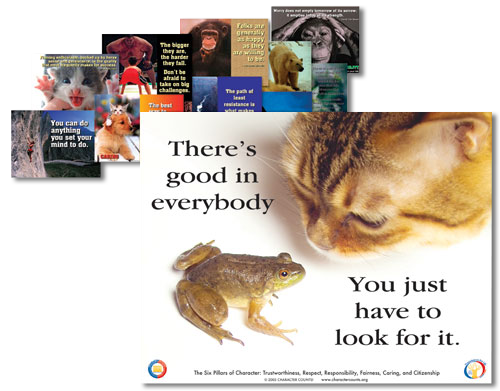 The Six Pillars and the Six Success Skills?
What is T.E.A.M.
Discuss Decision-Making (Stakeholders)
CHARACTER COUNTS! 6.0 Presentation
School Climate
Topics are on page 57
CHARACTER COUNTS! is a project of
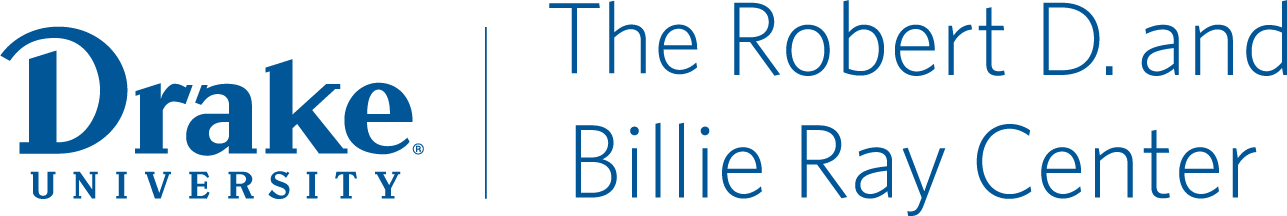 CHARACTER COUNTS! and the Six Pillars of Character are trademarks of the Josephson Institute.